LABORATORIO CLINICO
DR, ENRIQUE ORTEGA SALVADOR
MÉDICO PATÓLOGO CLÍNICO
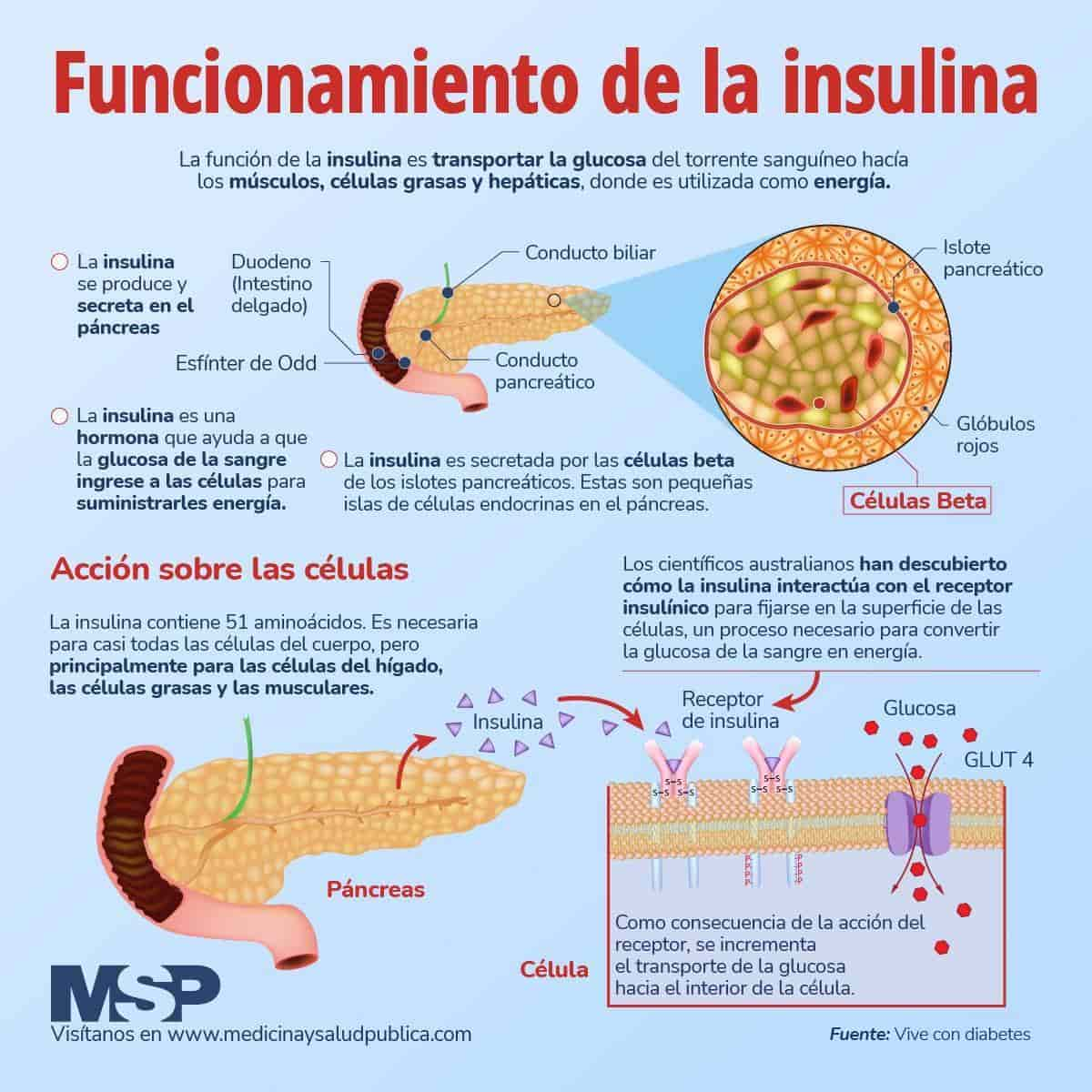 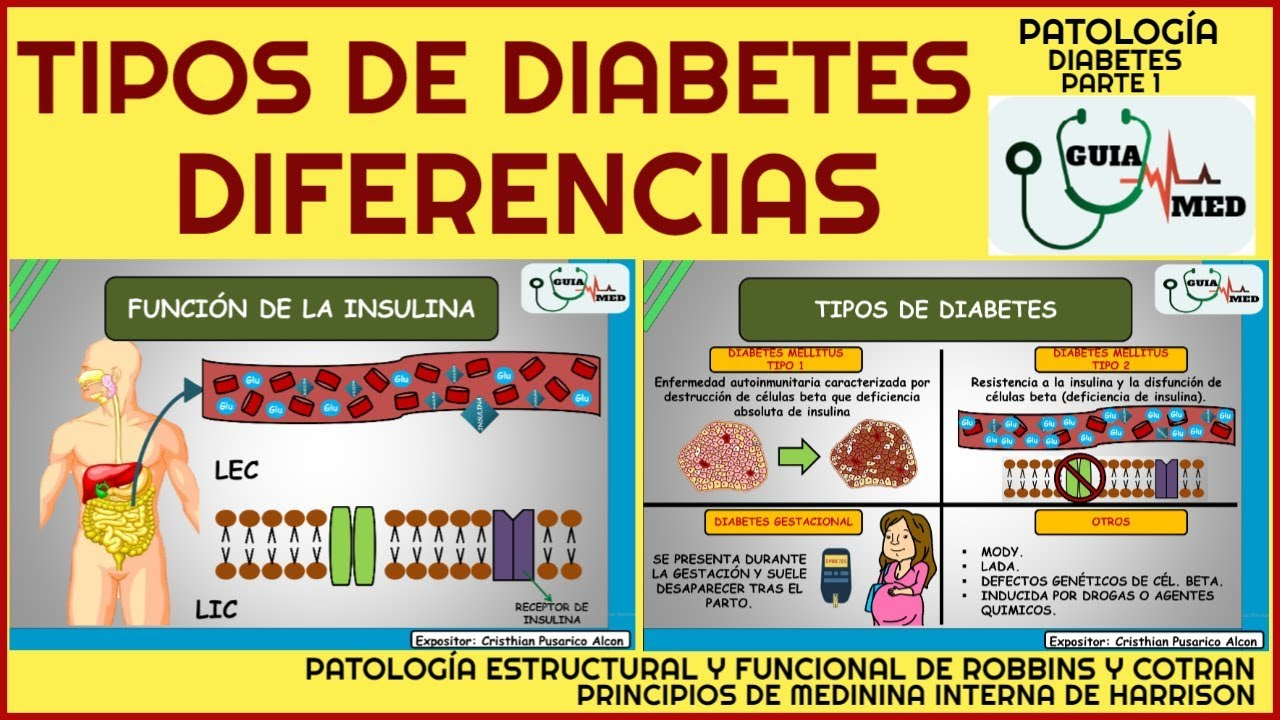 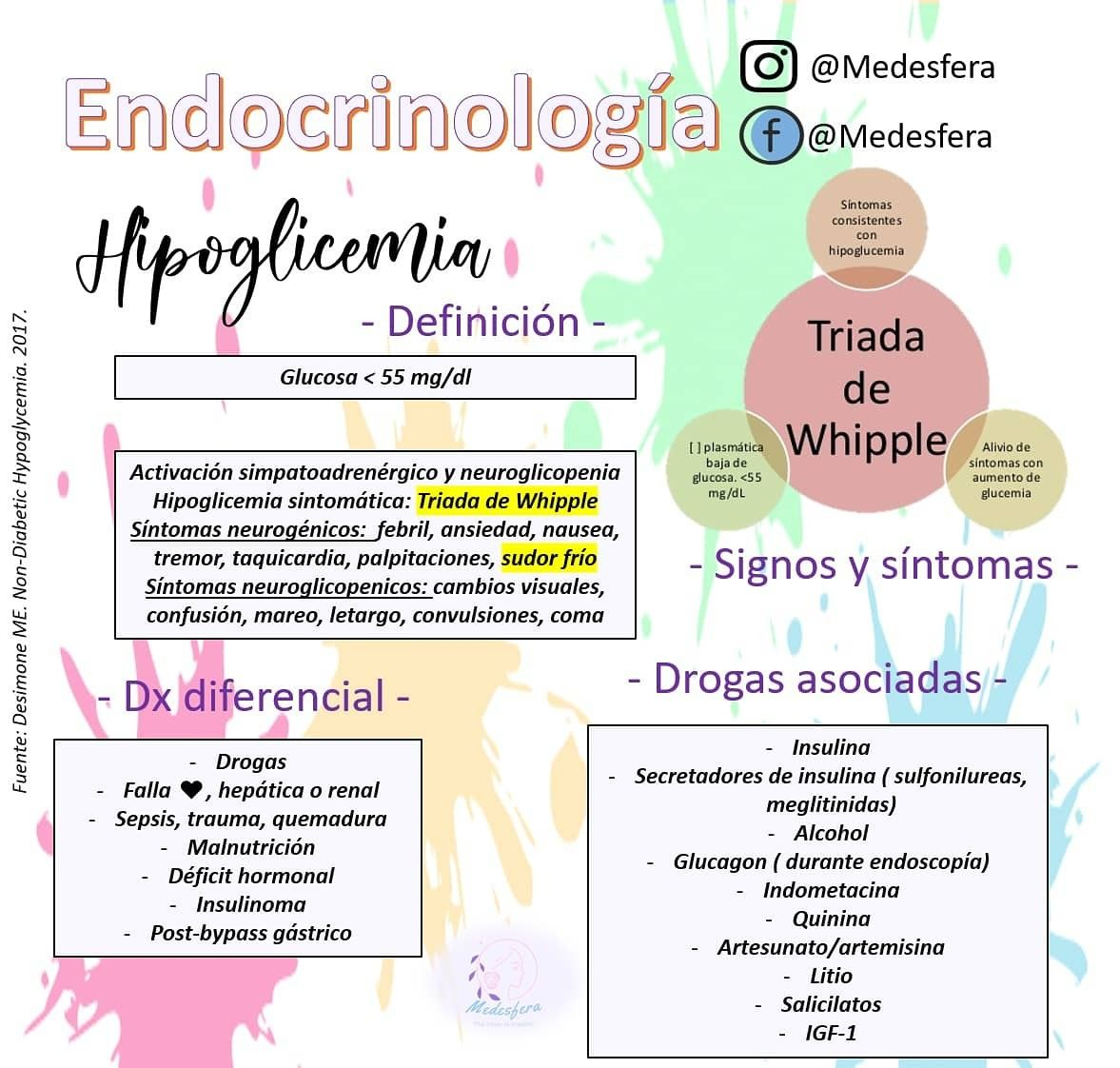 PERFIL GLICEMICO
Son pruebas que sirven para valorar la concentración de GLUCOSA en sangre , llamada también GLICEMIA .
Existen 2 tipos de PRUEBAS que valoran la GLICEMIA :
PRUEBAS PRESUNTIVAS O DE SCRENING : 
     Glicemia Basal o en Ayunas
     PTOG ( Prueba de Tolerancia Oral a la Glucosa ) llamada también      glicemia postprandial .
     Curva de Tolerancia Oral a la glucosa + sobrecarga
PERFIL GLICEMICO
PRUEBAS CONFIRMATORIAS DIAGNOSTICAS :
 
     Hemoglobina Glicosilada ( HbA1 )

     Péptido C

     Fructosamina
PRUEBAS PRESUNTIVAS PARA HIPERGLICEMIA
GLICEMIA BASAL O EN AYUNAS :
      VALOR DE REFERENCIA NORMAL  :  70 – 110 MG
      111-129 MG    : HIPERGLICEMIA EN AYUNAS
      MÁS DE 129 MG O MÁS : HIPERGLICEMIA VERDADERA
      PTOG :
      VALOR DE REFERENCIA NORMAL :  HASTA 140 MG
      141 – 199 MG  :  INTOLERANCIA ORAL A LA GLUCOSA
      200 O MÁS :  HIPERGLICEMIA VERDADERA
DIAGNOSTICO CLINICO Y DE LABORATORIO PARA DIABETES
CLINICA : -                                                           FACTORES PREDISPONENTES
      PERDIDA DE PESO                                               HERENCIA
      POLIDIPSIA                                                           OBESIDAD
      POLIFAGIA                                                           HTA
      POLIURIA                                                              TABAQUISMO
      LABORATORIO :
      HIPERGLICEMIA VERDADERA EN LAS PRUEBAS DE LA GLICEMIA BASAL Y EN     LA PRUEBA DE LA PTOG
NUEVO ESQUEMA DE DIAGNOSTICO DE LABORATORIO PARA LAS HIPERGLICEMIAS
ESQUEMA DE DIAGNOSTICO DE LABORATORIO PARA LAS HIPERGLICEMIAS
EL PACIENTE ACUDE AL LABORATORIO POR DOS DÌAS
PRIMER DÌA : 
PACIENTE ACUDE EN AYUNAS Y SE LE EXTRAE LA SANGRE PARA REALIZARLE UNA PRIMERA PRUEBA DEL PERFIL GLICEMICO , QUE ESLA PRUEBA DE LA GLICEMIA BASAL
SEGUNDO DÌA : 
PACIENTE ACUDE EN AYUNAS Y SE LE EXTRAE LA SANGRE PARA REALIZARLE UNA PRIMERA PRUEBA DEL PERFIL GLICEMICO , QUE ESLA PRUEBA DE LA GLICEMIA BASAL
PACIENTE ACUDE LUEGO DE DOS HORAS AL LABORATORIO LUEGO DE LA INGESTA DEL DESAYUNO PARA LA REALIZACIÒN DE LA PRUEBA DE LA PTOG
DIAGNOSTICO DE LA HIPERGLICEMIA BAJO EL NUEVOESQUEMA
3 PRUEBAS ALTERADAS EN MÀS : RESULTADO POSITIVO PARA HIPERGLICEMIA VERDADERA ( TRATAR COMO SI FUERA UNA PACIENTE DIABÈTICO ) 
2 PRUEBAS ALTERADAS EN MÀS : RESULTADO POSITIVO PARA INTOLERANCIA A LA GLUCOSA ( CONTROL EN UN MES BAJO INDICACIONES CLÌNICAS SOBRE NUTRICIÒN Y ACTIVIDAD FÌSICA ) 
1 PRUEBA ALTERADA EN MÀS : RESULTADO NEGATIVO
PERFIL GLICEMICO EN HIPOGLICEMIA
GLICEMIA BASAL O EN AYUNAS :
      VALOR DE REFERENCIA NORMAL :  70 – 110 MG
      69 – 40 MG  :  HIPOGLICEMIA EN AYUNAS
      39 O MENOS   : HIPOGLICEMIA VERDADERA
      PTOG :
      VALOR DE REFERENCIA NORMAL : HASTA 140 MG
      139 – 110 MG :  INTOLERANCIA A LA GLUCOSA
      109 O MENOS : HIPOGLICEMIA VERDADERA
DIAGNOSTICO CLINICO Y DE LABORATORIO PARA HIPOGLICEMIA CLINICA
CLINICA :
      ASTENIA
      LIPOTIMIA
      MAREO
      LABORATORIO CLÍNICO :
      HIPOGLICEMIA VERDADERA EN LAS PRUEBAS DE GLICEMIA BASAL Y EN LA PRUEBA DE LA PTOG
      PACIENTES CON SOSPECHA CLINICA DE HIPOGLICEMIA Y UNA INTERPRETACION EN LA PRUEBA DE LA PTOG DE INTOLERANCIA ORAL A LA GLUCOSA DEBERÁ SER SOMETIDO A LA CURVA DE TOLERANCIA ORAL A LA GLUCOSA + SOBRECARGA
CURVA DE TOLERANCIA ORAL A LA GLUCOSA + SOBRECARGA
ES UNA PRUEBA QUE SE HACE LUEGO DE REALIZADA LAS PRUEBAS : 
      GLICEMIA BASAL Y PTOG
      ANTES DE REALIZARLA EL PACIENTE DEBERA TOMAR UNA SOBRECARGA DE GLUCOSA DE 150 MG EN UNA BEBIDA ESPECIAL LLAMADA MEDICOLA
      LUEGO DE LO CUAL EN 2 HORAS DESPUÉS DE LA INGESTA DE LA MEDICOLA , SE LE EXTRAE LA SANGRE PARA LA REALIZACIÓN DE LA MISMA
VALORES DE REFERENCIA NORMAL :  MÁS DE 140 MG
139 A 110 MG : HIPOGLICEMIA VERDADERA SINÓNIMO DE HIPOGLICEMIA CLÍNICA
TRATAMIENTO DE DIABETES
NUTRICION : DIETA HIPOCALÓRICA FRACCIONADA
ACTIVIDAD FÍSICA DIARIA
TERAPÉUTICA FARMACOLÓGICA : INSULINA O EL USO DE HIPOGLICEMIANTES
COMPLICACIONES DE UN PACIENTE DIABÉTICO :
PIE DIABÉTICO
NEFROPATÍA DIABÉTICA
RETINOPATÍA DIABÉTICA
TRATAMIENTO PARA LA HIPOGLICEMIA
NUTRICIÓN : DIETA HIPERCALÓRICA FRACCIONADA
ACTIVIDAD FÍSICA DIARIA
LOS PACIENTES CON HIPOGLICEMIA CLÍNICA DEBEN SIEMPRE DESAYUNAR
      ANTES DE CUALQUIER ACTIVIDAD .

      COMPLICACIONES DEL PACIENTE CON HIPOGLICEMIA :
      SHOCK HIPOGLICÉMICO
      COMA HIPOVOLÉMICO